WHAT ARE THE COWS DOING?
DANCE
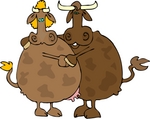 SHOP
RIDE
READ
HOOVER
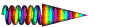 What’s the cow doing?
cleaning
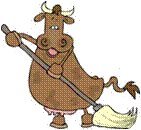 
running
dancing
The cow is____________ the floor.
cleaning
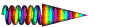 What’s the cow doing?
dancing
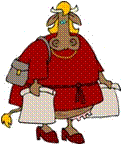 
cooking
shopping
The cow is____________.
shopping
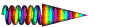 What’s the cow doing?
fishing
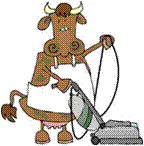 
washing
vacuuming
The cow  is ____________ the floor.
vacuuming
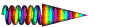 What’s the cow doing?
surfing
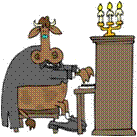 
playing the piano
surfing the internet
The cow is ___________________.
playing the piano
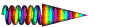 What’s the cow doing?
taking photographs
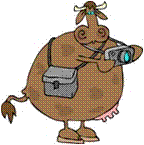 
watching a video
playing video games
The cow is ____________________ .
taking photographs
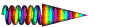 What’s the cow doing?
cooking
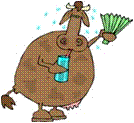 
eating a hot dog
drinking juice
The cow is________________.
drinking juice
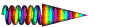 What’s the cow doing?
riding a motorbike

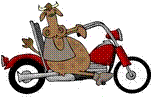 riding a horse
driving a car
The cow is___________________.
riding a motorbike
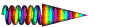 What’s the cow doing?
drinking
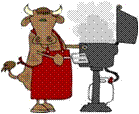 
eating
cooking
The cow is__________.
cooking
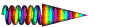 What’s the cow doing?
writing a letter

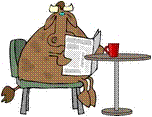 reading the newspaper
riding a bike
The cow is______________________.
reading the newspaper
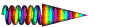